Раздел  5: ИСКУССТВО
К основным видам искусства относят литературу, живопись, графику, скульптуру, архитектуру, декоративно-прикладное искусство, музыку, театр, балет, танец, кино, цирк, фотоискусство.
Тема: Что такое изобразительное искусство?
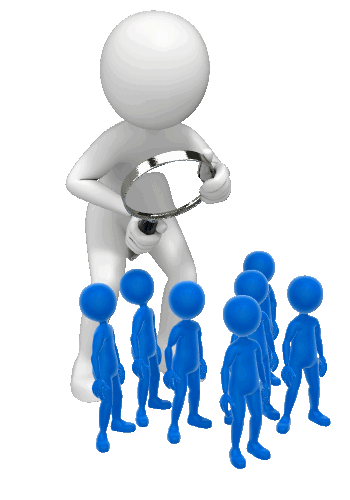 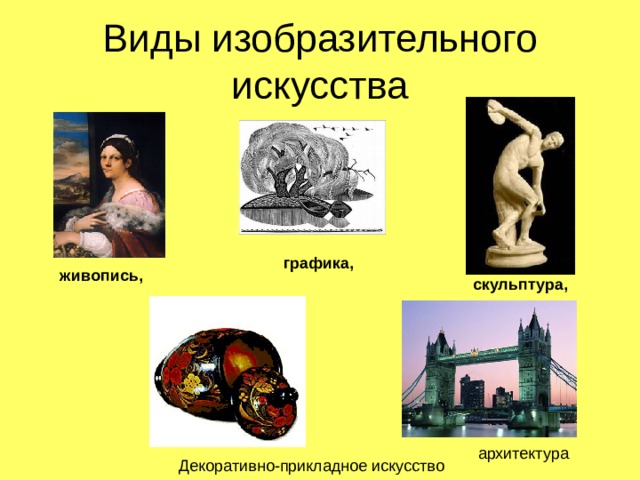 Цели  урока:
3.1.4.1 определять причинно-следственную связь в прослушанном тексте (идея, события, герои)
3.2.3.1 участвовать в речевой ситуации на определенную тему, понимать, о чем говорит собеседник; дополнять высказывания собеседника
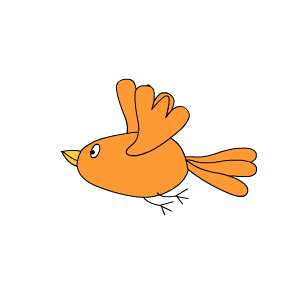 Сегодня на уроке:
Вы узнаете:
-о том, что такое искусство
Вы научитесь:
-  определять причинно-следственную связь в прослушанном тексте (идея, события, герои)
-  участвовать в речевой ситуации на определенную тему, понимать, о чем говорит собеседник; дополнять высказывания собеседника
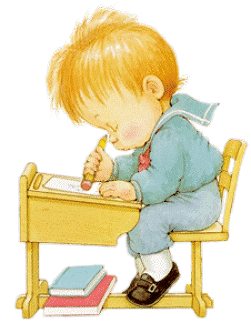 Оцени свои знания сам(а)!

Что узнал(а)?
Чему научился(ась)?
Сколько баллов сам(а) себе поставил(а) б?
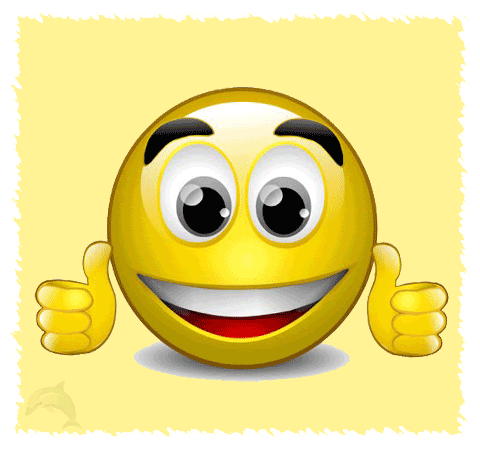 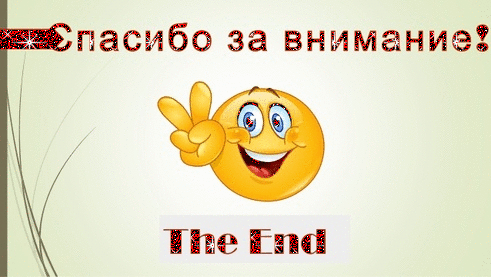